PHÒNG GIÁO DỤC VÀ ĐÀO TẠO QUẬN LONG BIÊN
TRƯỜNG MẦM NON HOA SỮA
HOẠT ĐỘNG LÀM QUEN VỚI TOÁN
Đề tài: Nhận biết nhóm có số lượng 3.
Đối tượng: Mẫu giáo bé
Giáo viên: Nguyễn Thị Lệ Quyên
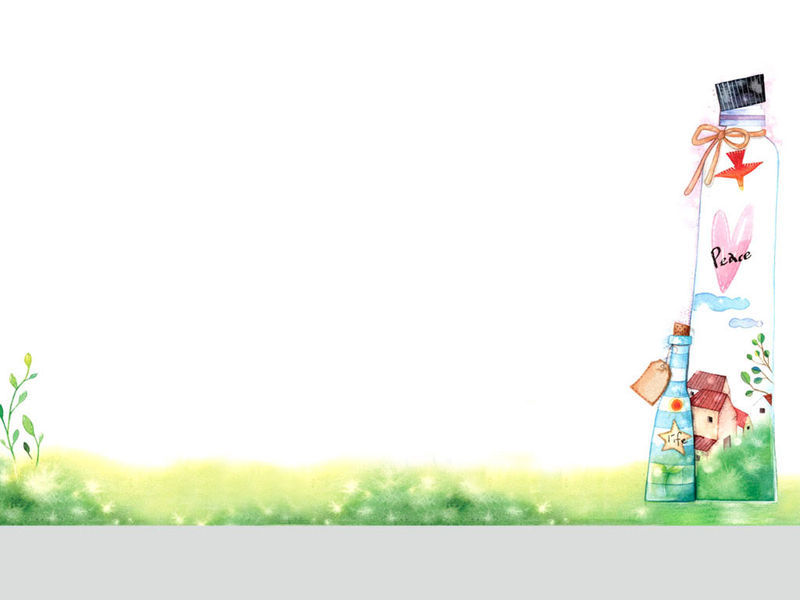 I.Mục đích yêu cầu:
1. Kiến thức:
- Trẻ nhận biết nhóm đồ vật có số lượng là 3.
-Biết tham gia vào trò chơi cùng cô 
2. Kỹ năng:
-  Trẻ biết đếm đến 3
- Tìm và tạo nhóm đồ vật có số lượng theo yêu cầu của cô, và phát huy tính tích cực, phát triển tư duy cho trẻ
3. Thái độ:
- Giáo dục trẻ có nề nếp tham gia vào các hoạt động biết giữ gìn đồ dùng đồ chơi, biết chăm sóc và bảo vệ môi trường.
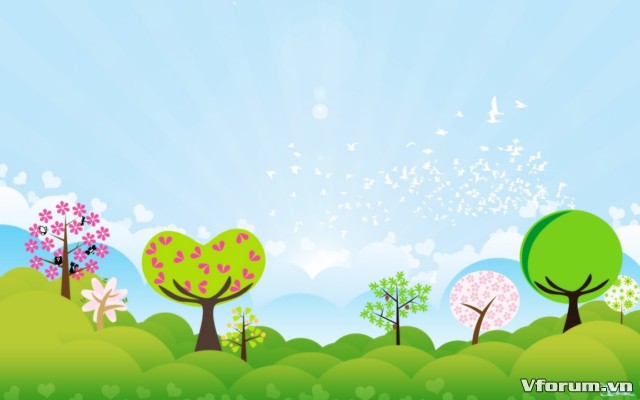 II. CHUẨN BỊ:
1, Chuẩn bị của cô
- 3Quả cam - 3 quả táo, thẻ chấm tròn
- Địa điểm: Lớp học sạch sẽ,đảm bảo an toàn.
2, Chuẩn bị của trẻ
- Mỗi trẻ 3 quả cam - quả táo, thẻ chấm tròn
- Rổ cho trẻ để đồ chơi
- Mỗi trẻ
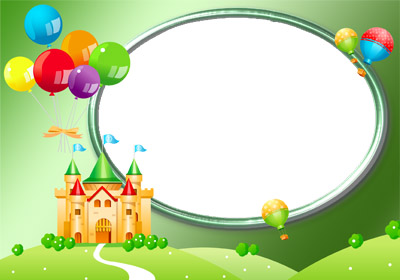 1. Ổn định tổ chức:
- Cô cùng trẻ hát bài “Quả”
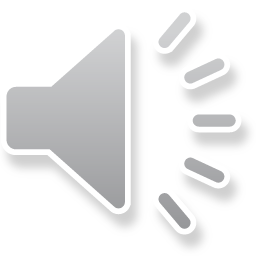 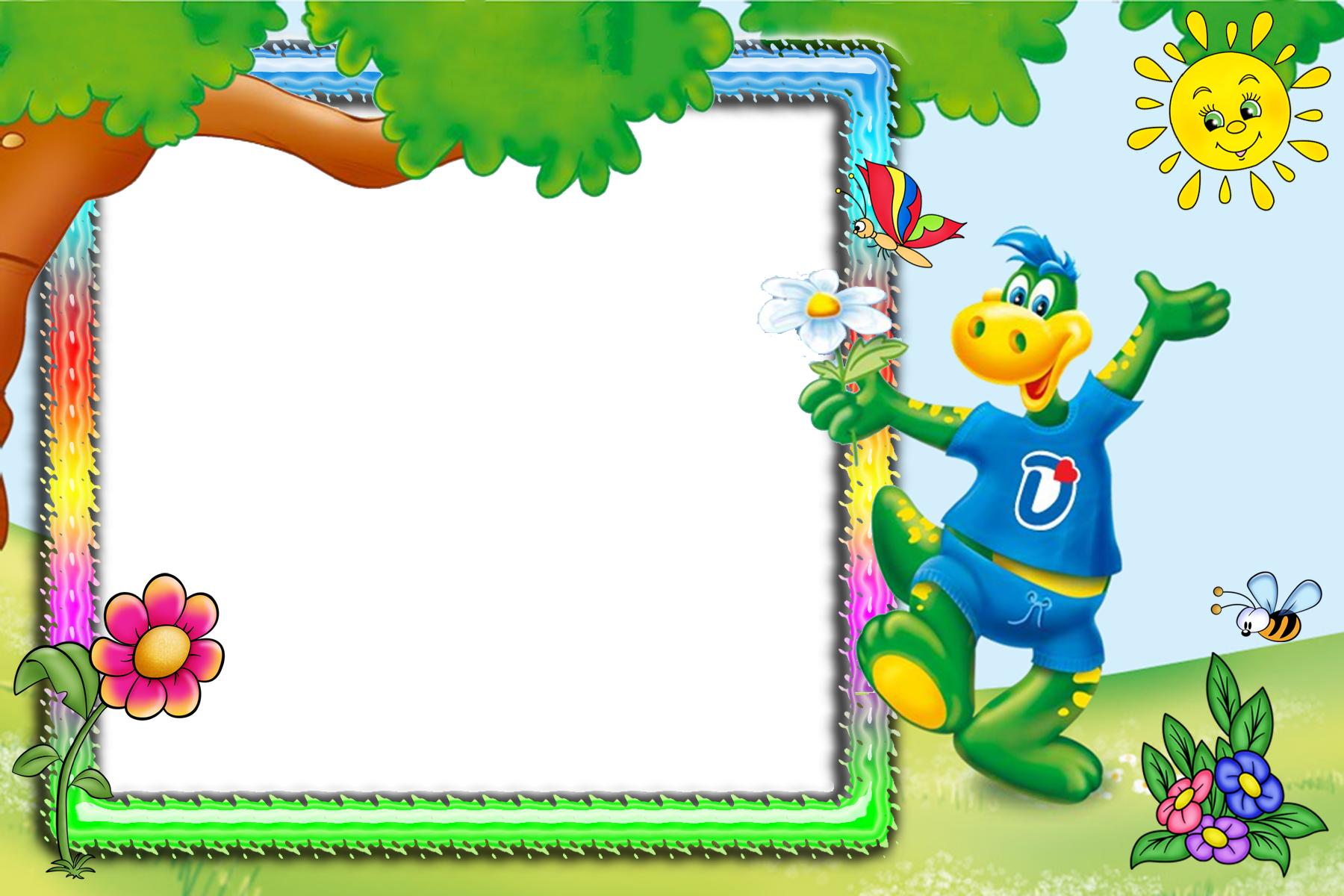 2. Phương pháp, hình thức tổ chức:
- Phần 1: Ôn tập, nhận biết số lượng 1,2
- Bé hãy đếm xem có bao nhiêu quả?
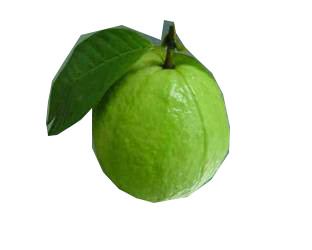 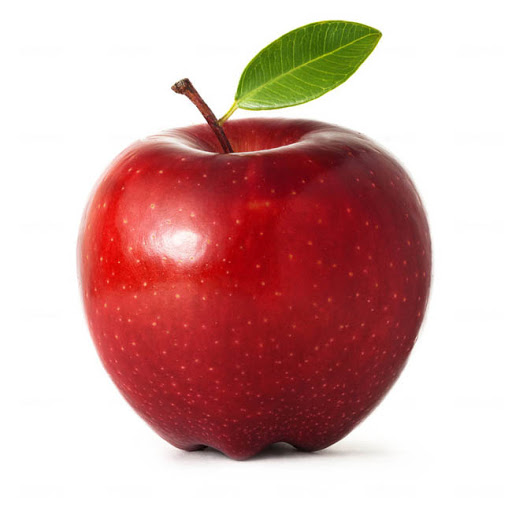 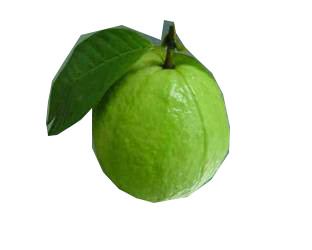 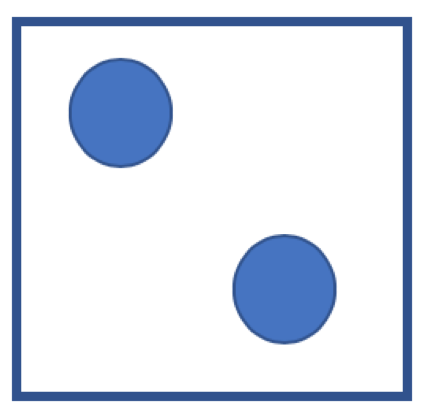 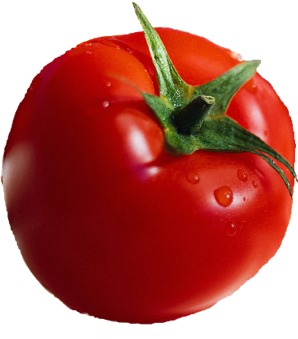 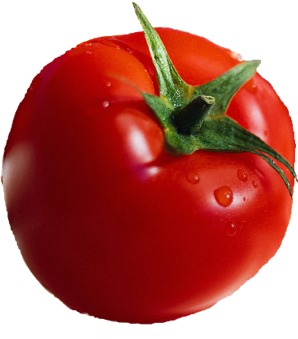 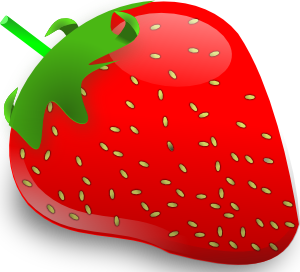 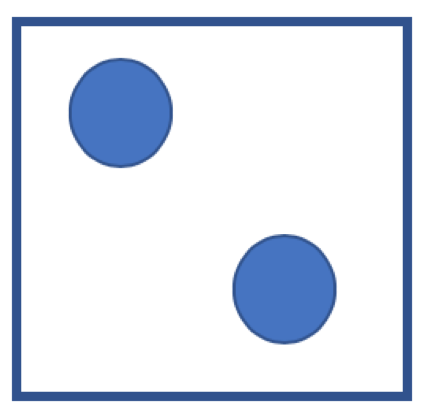 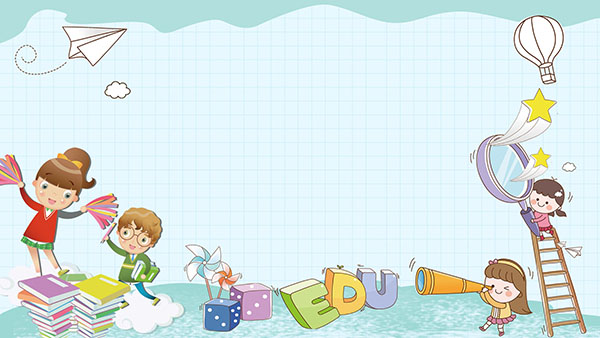 Phần 2:  Dạy trẻ tạo nhóm có số lượng là 3, đếm đến 3
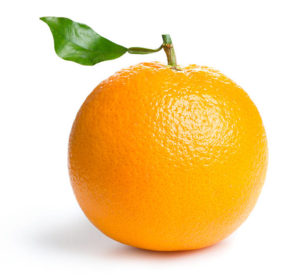 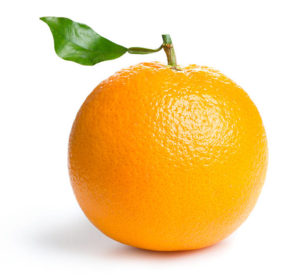 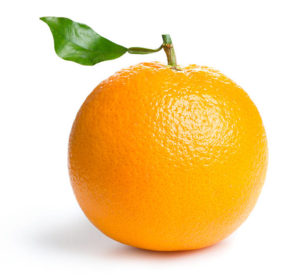 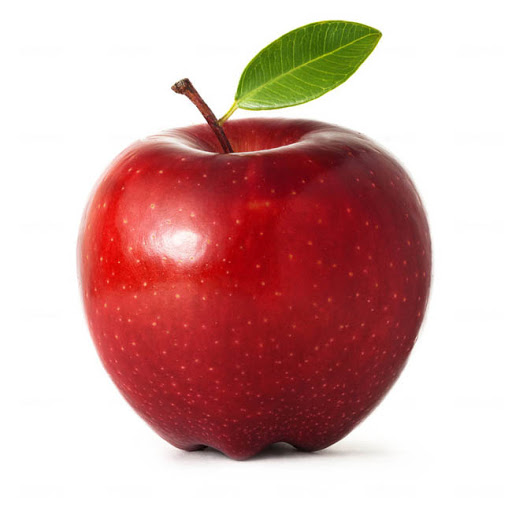 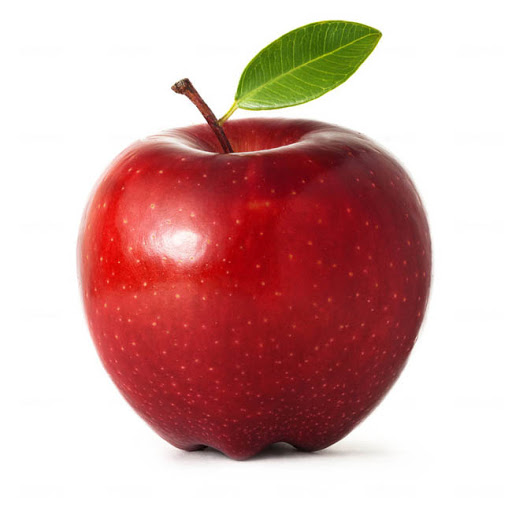 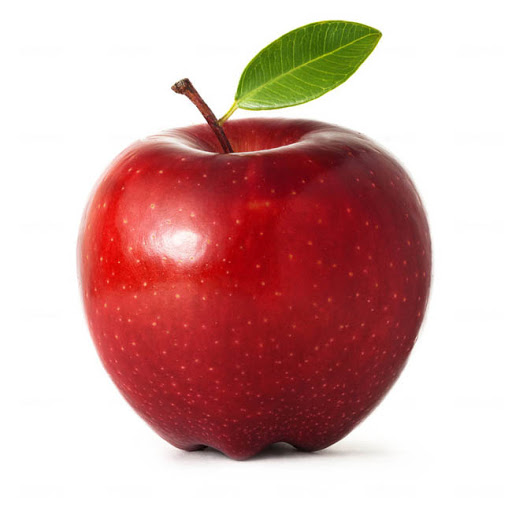 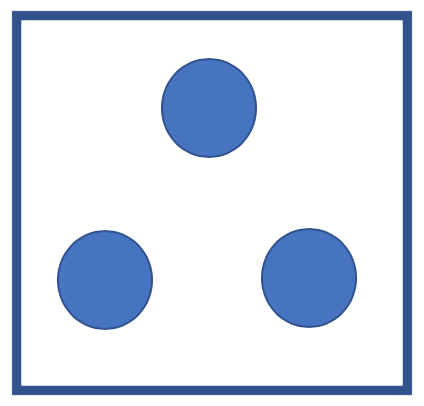 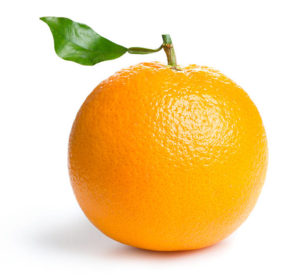 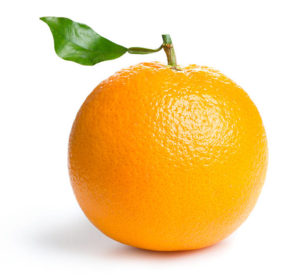 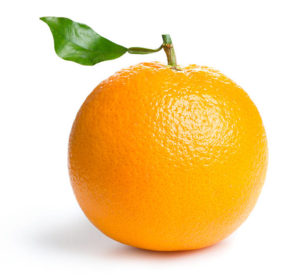 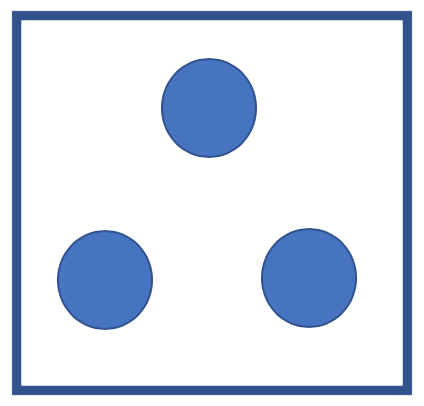 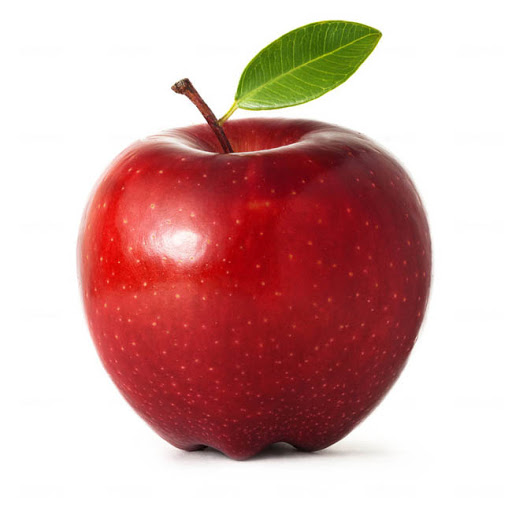 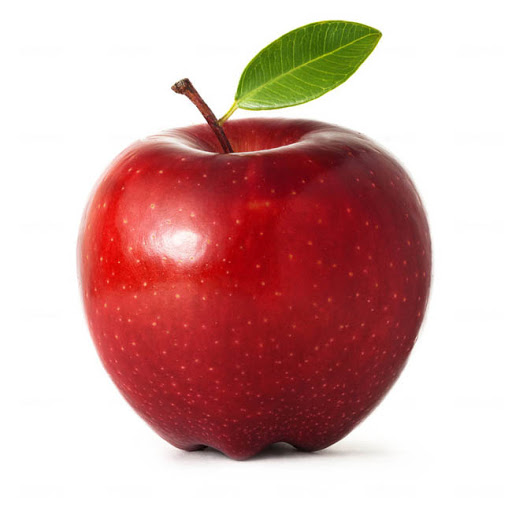 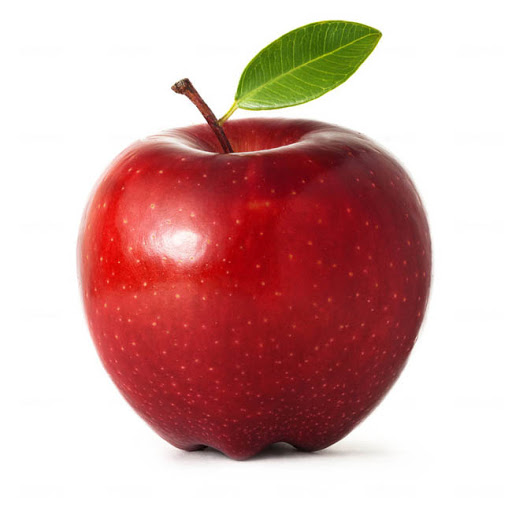 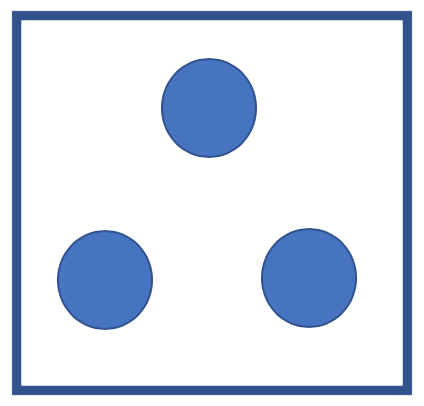 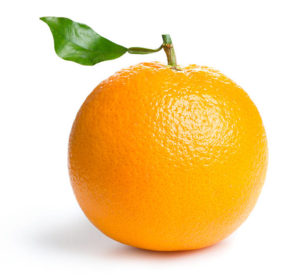 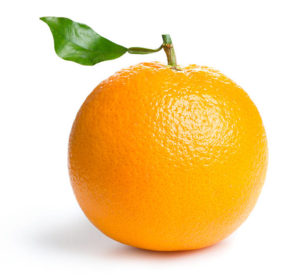 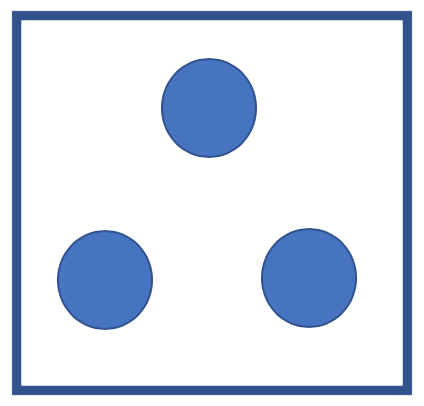 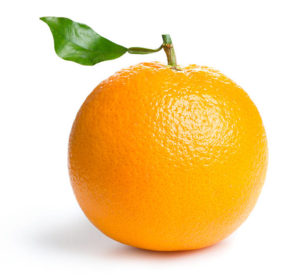 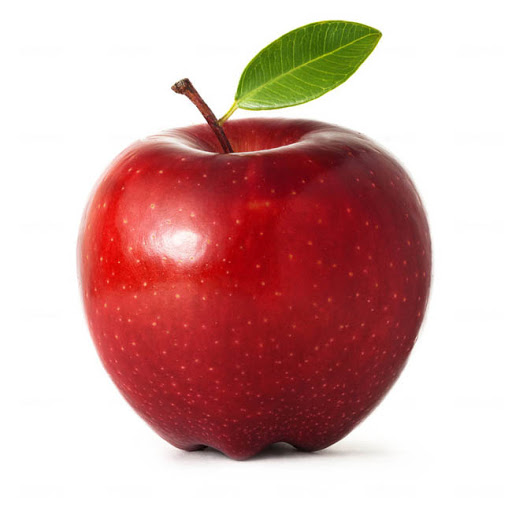 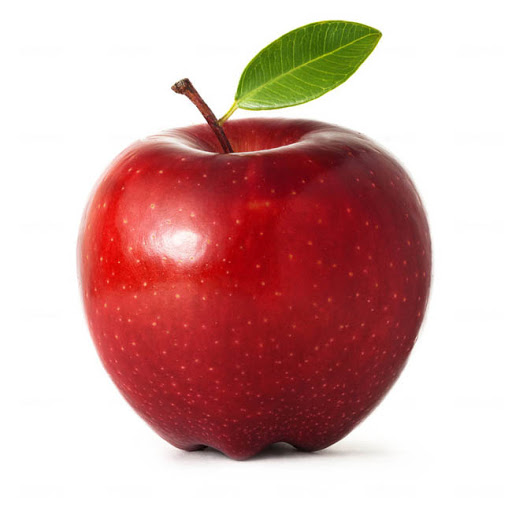 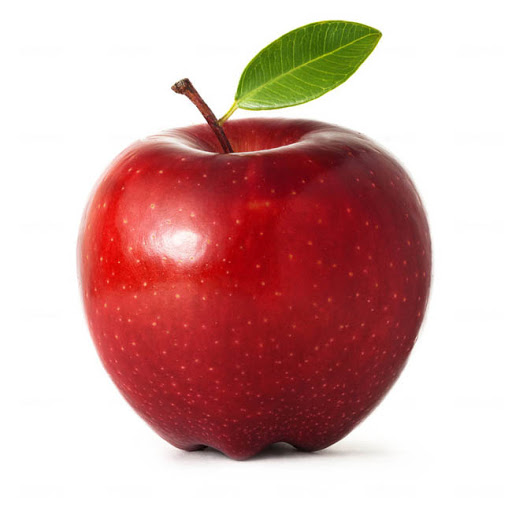 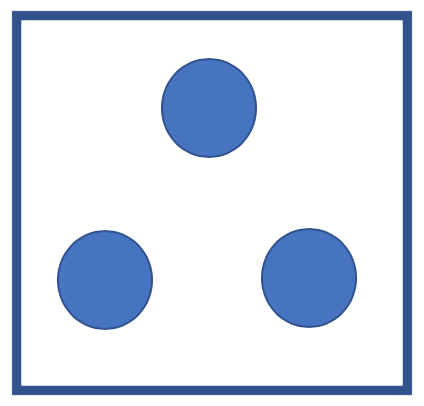 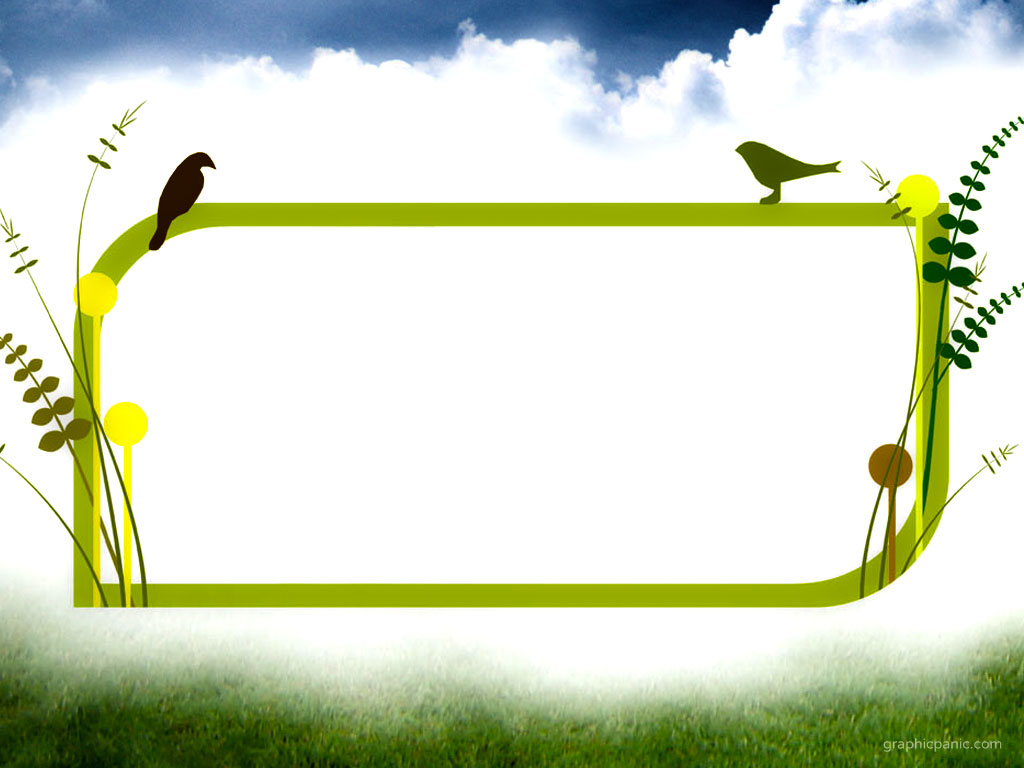 Phần 3: Ôn luyện, củng cố:
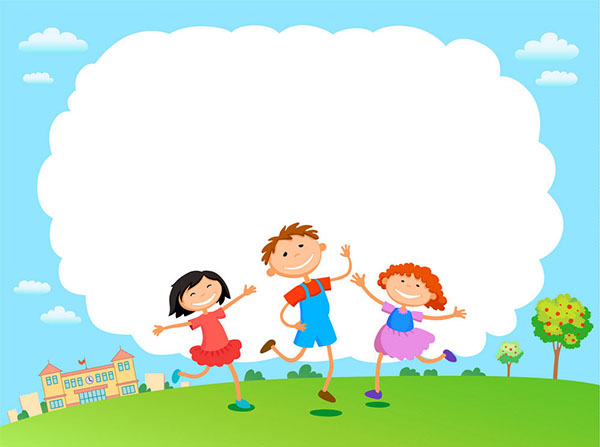 Trò chơi: Ai thông minh hơn
- Cách chơi: Trẻ đếm số lượng các nhóm đối tượng trên màn hình, tích chọn vào thẻ chấm tròn tương ứng, nếu chọn đúng sẽ có câu lệnh “ đúng rồi, bạn chọn giỏi lắm” nếu chọn sai sẽ có câu lệnh “Sai rồi” bé hãy chọn lại đi"
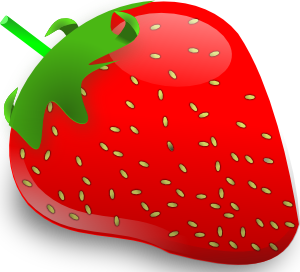 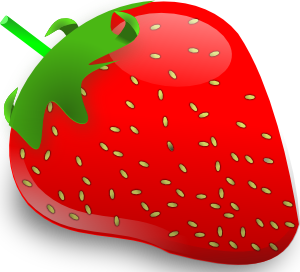 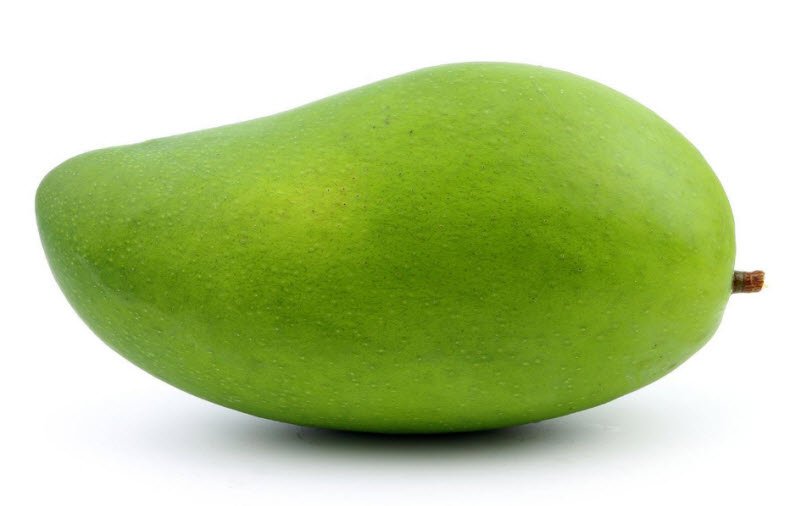 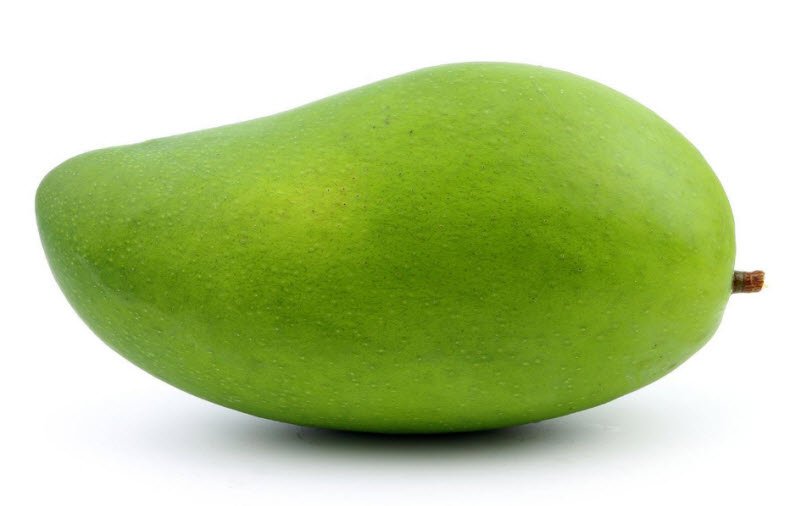 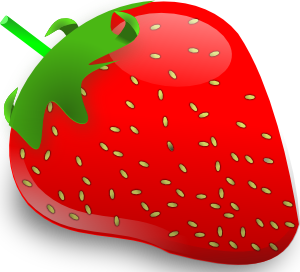 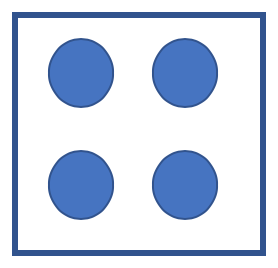 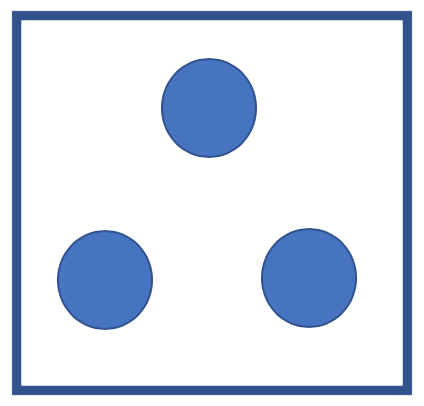 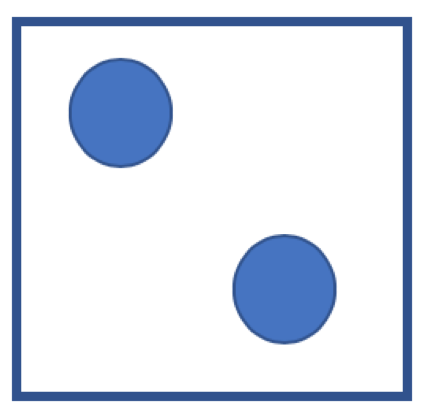 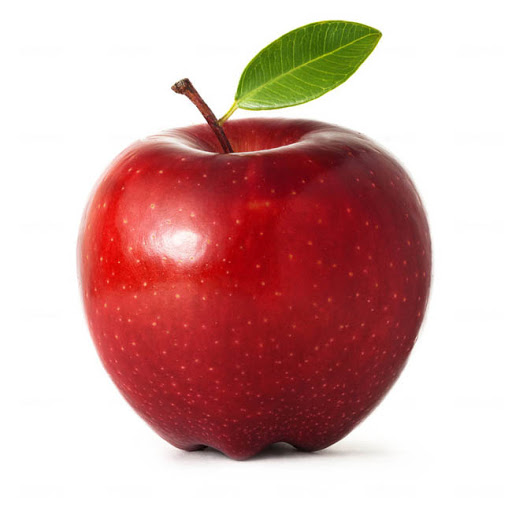 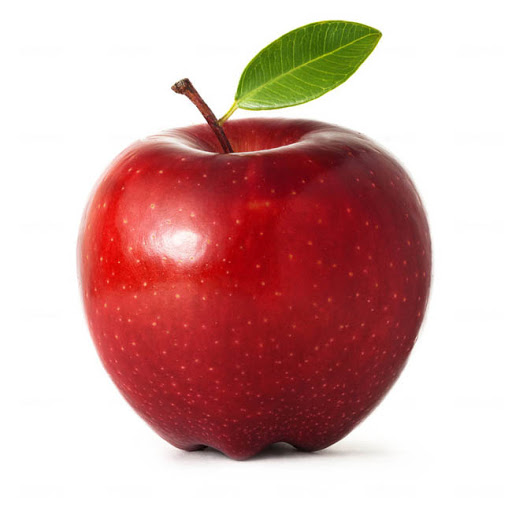 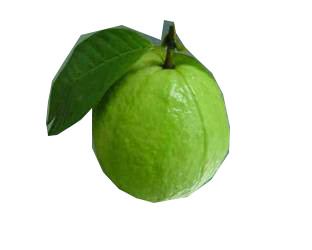 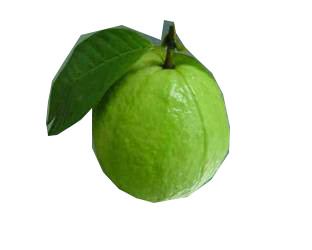 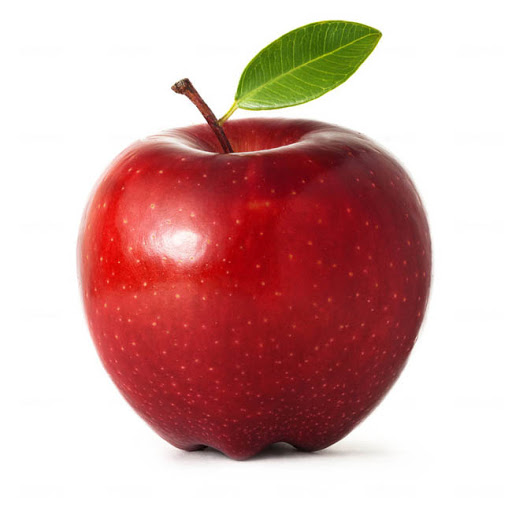 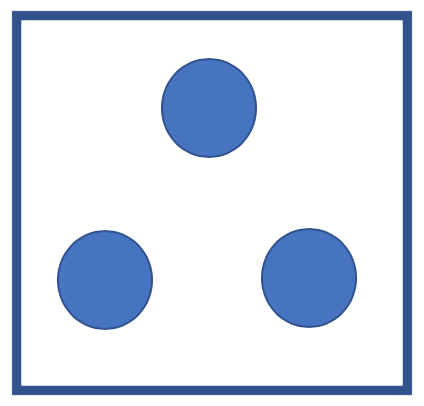 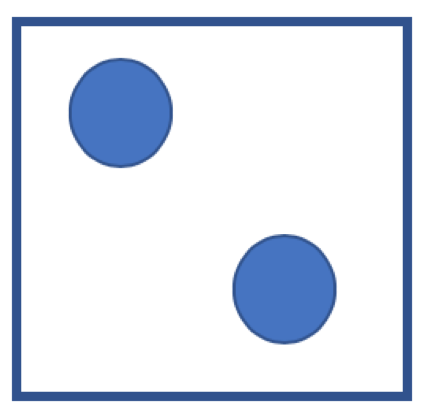 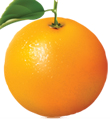 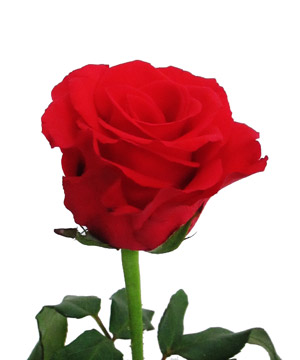 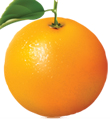 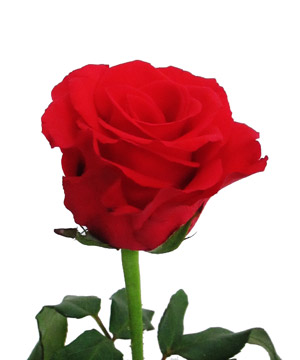 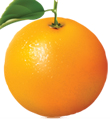 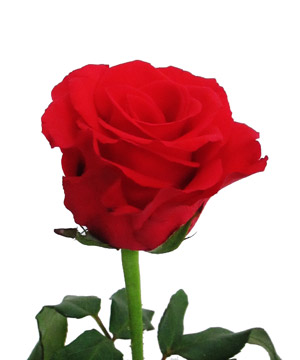 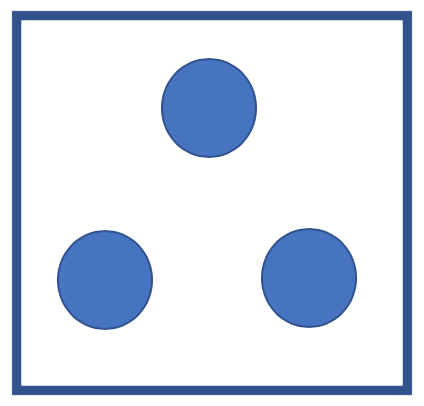 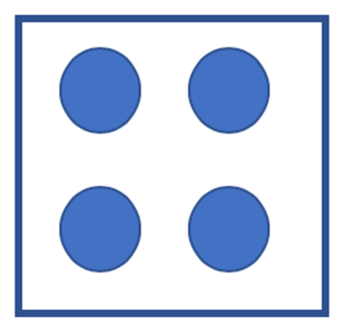 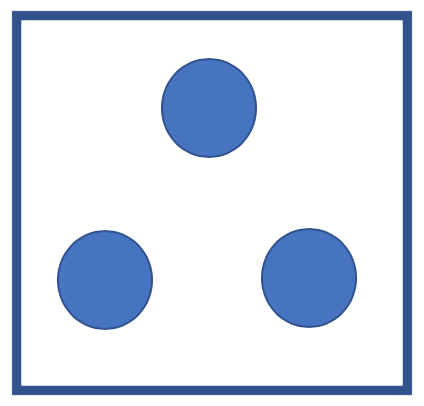 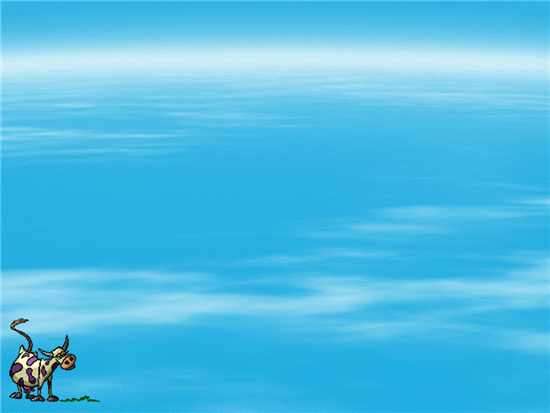 Trò chơi:
Về đúng nhà
- Cách chơi: Trẻ đi xung quanh lớp hát một số bài hát theo chủ đề, khi có hiệu lệnh thì tìm về ngôi nhà có thẻ chấm ( số lượng tương ứng) Cô bao quát, nhận xét trẻ khi tìm về nhà. Khen trẻ- Cho trẻ chơi (1-2 lần) tùy theo hứng thú của trẻ.
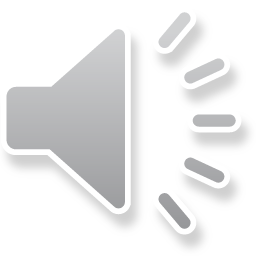 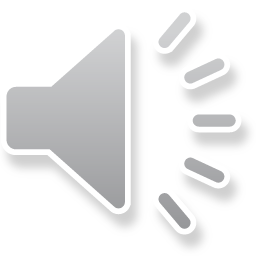 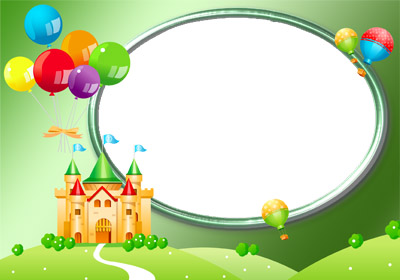 3. Kết thúc:
-Nhận xét, tuyên dương trẻ, cùng trẻ vận động bài “ Tập đếm”
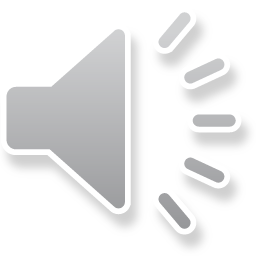 Xin ch©n thµnh 
c¶m ¬n c¸c c« ®· ®Õn dù tiÕt häc!!!